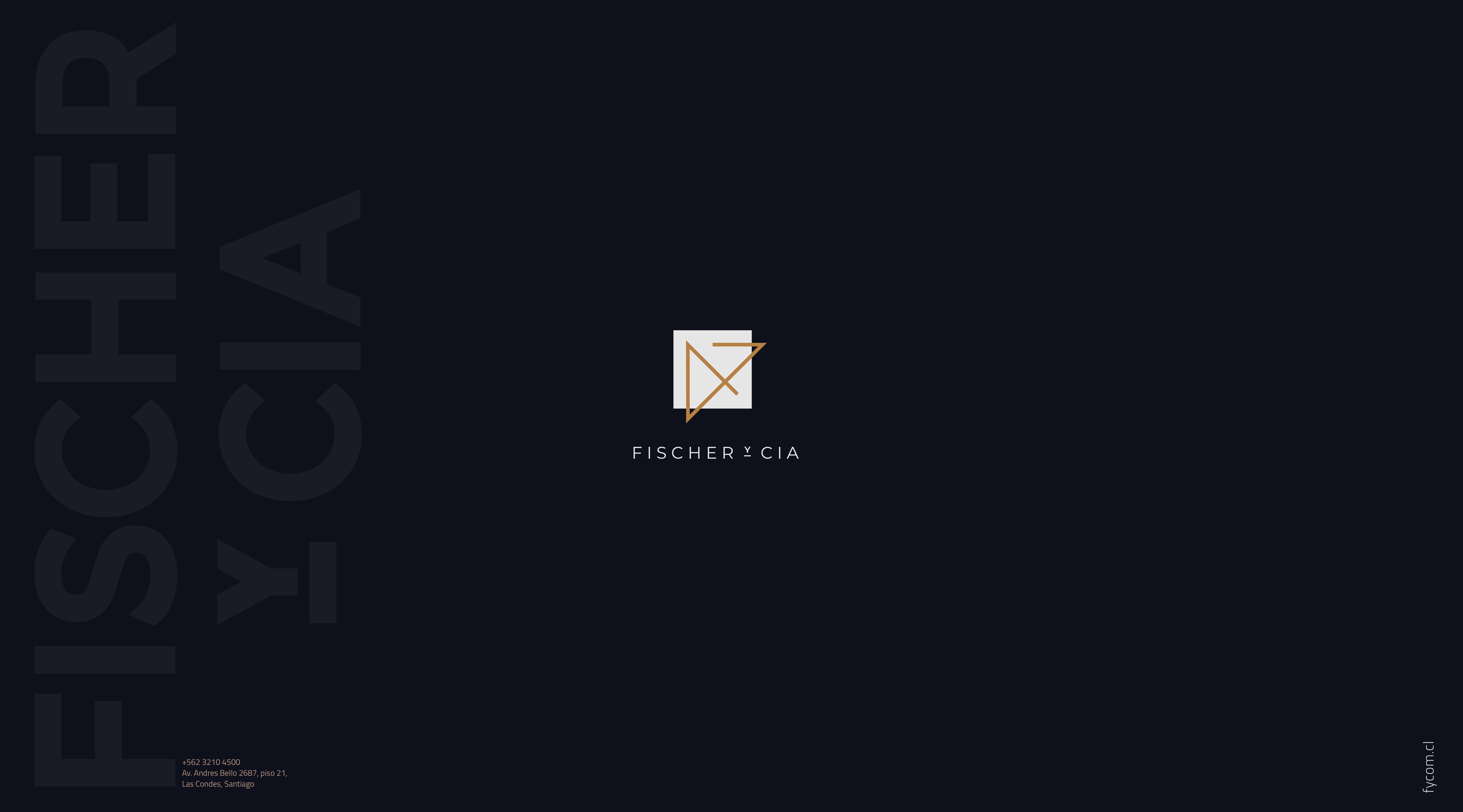 xxxxxxx
00/00/2024
1
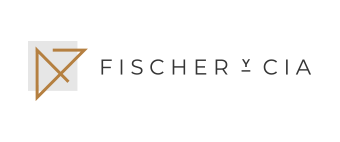 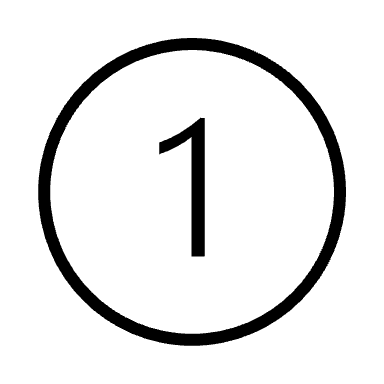 Título
Capítulo
FYCOM.CL
Lorem ipsum dolor sit amet.
Lorem ipsum dolor sit amet.

Lorem ipsum dolor sit amet.

Lorem ipsum dolor sit amet.
2
(*) Nov 2019
(**) Sept 2019
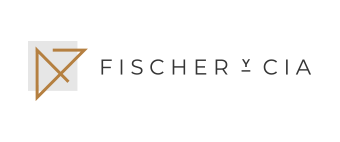 Título
una columna
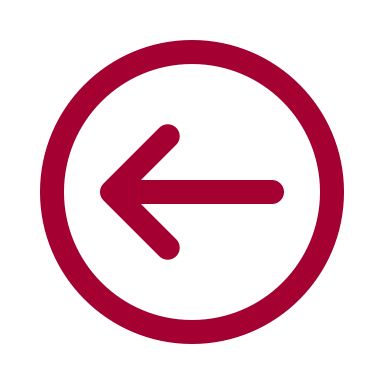 Subtítulo Nivel 1 [tamaño:20]
Lorem ipsum dolor sit amet, consectetur adipiscing elit. Praesent vitae enim placerat, faucibus neque id, tempor erat. Aenean ut tincidunt lacus. Donec varius ligula vel ligula volutpat finibus. Vestibulum feugiat sodales malesuada. Morbi vulputate a lorem eu mattis. Interdum et malesuada fames ac ante ipsum primis in faucibus. Nullam aliquam neque tincidunt, commodo nulla a, varius dui. Nam accumsan, nulla semper placerat scelerisque, odio nisi blandit diam, sit amet scelerisque ante ipsum sit amet leo. Pellentesque vestibulum mauris sollicitudin, rutrum nulla nec, euismod odio. Quisque pulvinar nibh nec hendrerit condimentum. Integer vel enim ligula. Cras ut eros cursus, maximus arcu non, venenatis mauris. Donec semper sed elit at convallis. Cras posuere pharetra quam. Praesent finibus nunc id orci egestas, et suscipit orci porttitor. Morbi at volutpat lorem.

Subtítulo Nivel 2 [tamaño:16]
Etiam finibus, tortor id ultrices consequat, ante libero auctor lacus, pretium rhoncus arcu ipsum sit amet leo. Duis nec augue a ex pellentesque vestibulum facilisis nec nunc. Morbi nec mauris lectus. Aenean vitae finibus ante. Proin maximus semper lorem. Aenean et orci porta, iaculis magna non, ornare purus. Mauris a nibh quis nibh dapibus sodales. Ut at tellus porta, rhoncus felis in, ullamcorper tortor. Duis turpis lorem, cursus suscipit ligula nec, euismod consectetur arcu. Proin tempus at lorem a mattis.
FYCOM.CL
3
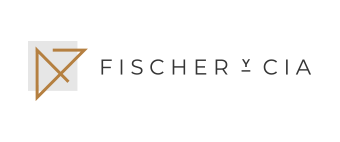 Título
dos columnas
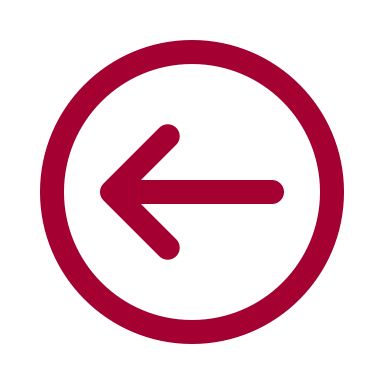 Lorem ipsum dolor sit amet, consectetur adipiscing elit. Praesent vitae enim placerat, faucibus neque id, tempor erat. Aenean ut tincidunt lacus. Donec varius ligula vel ligula volutpat finibus. Vestibulum feugiat sodales malesuada. Morbi vulputate a lorem eu mattis. Interdum et malesuada fames ac ante ipsum primis in faucibus. Nullam aliquam neque tincidunt, commodo nulla a, varius dui. Nam accumsan, nulla semper placerat scelerisque, odio nisi blandit diam, sit amet scelerisque ante ipsum sit amet leo. Pellentesque vestibulum mauris sollicitudin, rutrum nulla nec, euismod odio. Quisque pulvinar nibh nec hendrerit condimentum. Integer vel enim ligula. Cras ut eros cursus, maximus arcu non, venenatis mauris. Donec semper.

Etiam finibus, tortor id ultrices consequat, ante libero auctor lacus, pretium rhoncus arcu ipsum sit amet leo. Duis nec augue a ex pellentesque vestibulum facilisis nec nunc.
Lorem ipsum dolor sit amet, consectetur adipiscing elit. Praesent vitae enim placerat, faucibus neque id, tempor erat. Aenean ut tincidunt lacus. Donec varius ligula vel ligula volutpat finibus. Vestibulum feugiat sodales malesuada. Morbi vulputate a lorem eu mattis. Interdum et malesuada fames ac ante ipsum primis in faucibus. Nullam aliquam neque tincidunt, commodo nulla a, varius dui. Nam accumsan, nulla semper placerat scelerisque, odio nisi blandit diam, sit amet scelerisque ante ipsum sit amet leo. Pellentesque vestibulum mauris sollicitudin, rutrum nulla nec, euismod odio. Quisque pulvinar nibh nec hendrerit condimentum. Integer vel enim ligula. Cras ut eros cursus, maximus arcu non, venenatis mauris. Donec semper.

Etiam finibus, tortor id ultrices consequat, ante libero auctor lacus, pretium rhoncus arcu ipsum sit amet leo. Duis nec augue a ex pellentesque vestibulum facilisis nec nunc.
A
FYCOM.CL
4
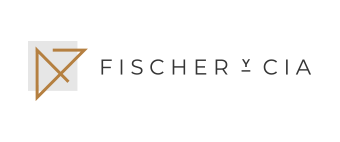 Título
tres columnas
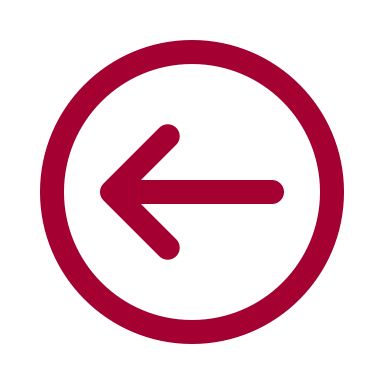 Lorem ipsum dolor sit amet, consectetur adipiscing elit. Praesent vitae enim placerat, faucibus neque id, tempor erat. Aenean ut tincidunt lacus. Donec varius ligula vel ligula volutpat finibus. Vestibulum feugiat sodales malesuada. Morbi vulputate a lorem eu mattis. Interdum et malesuada fames ac ante ipsum primis in faucibus. Nullam aliquam neque tincidunt, commodo nulla a, varius dui. Nam accumsan, nulla semper placerat scelerisque, odio nisi blandit diam, sit amet scelerisque ante ipsum sit amet leo. Pellentesque vestibulum mauris sollicitudin, rutrum nulla nec, euismod odio. Quisque pulvinar nibh nec hendrerit condimentum. Integer vel enim ligula. Cras ut eros cursus, maximus arcu non, venenatis mauris. Donec semper sed elit at convallis. Cras posuere pharetra quam. Praesent finibus nunc id orci egestas, et suscipit orci porttitor. Morbi at volutpat lorem.
Lorem ipsum dolor sit amet, consectetur adipiscing elit. Praesent vitae enim placerat, faucibus neque id, tempor erat. Aenean ut tincidunt lacus. Donec varius ligula vel ligula volutpat finibus. Vestibulum feugiat sodales malesuada. Morbi vulputate a lorem eu mattis. Interdum et malesuada fames ac ante ipsum primis in faucibus. Nullam aliquam neque tincidunt, commodo nulla a, varius dui. Nam accumsan, nulla semper placerat scelerisque, odio nisi blandit diam, sit amet scelerisque ante ipsum sit amet leo. Pellentesque vestibulum mauris sollicitudin, rutrum nulla nec, euismod odio. Quisque pulvinar nibh nec hendrerit condimentum. Integer vel enim ligula. Cras ut eros cursus, maximus arcu non, venenatis mauris. Donec semper sed elit at convallis. Cras posuere pharetra quam. Praesent finibus nunc id orci egestas, et suscipit orci porttitor. Morbi at volutpat lorem.
Lorem ipsum dolor sit amet, consectetur adipiscing elit. Praesent vitae enim placerat, faucibus neque id, tempor erat. Aenean ut tincidunt lacus. Donec varius ligula vel ligula volutpat finibus. Vestibulum feugiat sodales malesuada. Morbi vulputate a lorem eu mattis. Interdum et malesuada fames ac ante ipsum primis in faucibus. Nullam aliquam neque tincidunt, commodo nulla a, varius dui. Nam accumsan, nulla semper placerat scelerisque, odio nisi blandit diam, sit amet scelerisque ante ipsum sit amet leo. Pellentesque vestibulum mauris sollicitudin, rutrum nulla nec, euismod odio. Quisque pulvinar nibh nec hendrerit condimentum. Integer vel enim ligula. Cras ut eros cursus, maximus arcu non, venenatis mauris. Donec semper sed elit at convallis. Cras posuere pharetra quam. Praesent finibus nunc id orci egestas, et suscipit orci porttitor. Morbi at volutpat lorem.
A
FYCOM.CL
5
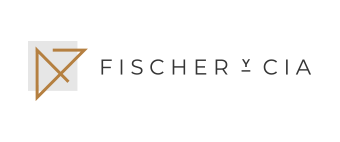 Título
cuatro columnas
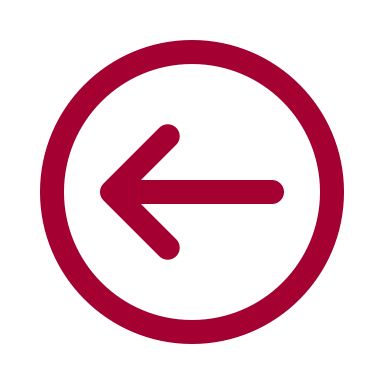 Lorem ipsum dolor sit amet, consectetur adipiscing elit. Praesent vitae enim placerat, faucibus neque id, tempor erat. Aenean ut tincidunt lacus. Donec varius ligula vel ligula volutpat finibus. Vestibulum feugiat sodales malesuada. Morbi vulputate a lorem eu mattis. Interdum et malesuada fames ac ante ipsum primis in faucibus. Nullam aliquam neque tincidunt, commodo nulla a, varius dui. Nam accumsan, nulla semper placerat scelerisque, odio nisi blandit diam, sit amet scelerisque ante ipsum sit amet leo. Pellentesque vestibulum mauris sollicitudin, rutrum nulla nec, euismod odio. Quisque pulvinar nibh nec hendrerit condimentum. Integer vel enim ligula.
Lorem ipsum dolor sit amet, consectetur adipiscing elit. Praesent vitae enim placerat, faucibus neque id, tempor erat. Aenean ut tincidunt lacus. Donec varius ligula vel ligula volutpat finibus. Vestibulum feugiat sodales malesuada. Morbi vulputate a lorem eu mattis. Interdum et malesuada fames ac ante ipsum primis in faucibus. Nullam aliquam neque tincidunt, commodo nulla a, varius dui. Nam accumsan, nulla semper placerat scelerisque, odio nisi blandit diam, sit amet scelerisque ante ipsum sit amet leo. Pellentesque vestibulum mauris sollicitudin, rutrum nulla nec, euismod odio. Quisque pulvinar nibh nec hendrerit condimentum. Integer vel enim ligula.
Lorem ipsum dolor sit amet, consectetur adipiscing elit. Praesent vitae enim placerat, faucibus neque id, tempor erat. Aenean ut tincidunt lacus. Donec varius ligula vel ligula volutpat finibus. Vestibulum feugiat sodales malesuada. Morbi vulputate a lorem eu mattis. Interdum et malesuada fames ac ante ipsum primis in faucibus. Nullam aliquam neque tincidunt, commodo nulla a, varius dui. Nam accumsan, nulla semper placerat scelerisque, odio nisi blandit diam, sit amet scelerisque ante ipsum sit amet leo. Pellentesque vestibulum mauris sollicitudin, rutrum nulla nec, euismod odio. Quisque pulvinar nibh nec hendrerit condimentum. Integer vel enim ligula.
Lorem ipsum dolor sit amet, consectetur adipiscing elit. Praesent vitae enim placerat, faucibus neque id, tempor erat. Aenean ut tincidunt lacus. Donec varius ligula vel ligula volutpat finibus. Vestibulum feugiat sodales malesuada. Morbi vulputate a lorem eu mattis. Interdum et malesuada fames ac ante ipsum primis in faucibus. Nullam aliquam neque tincidunt, commodo nulla a, varius dui. Nam accumsan, nulla semper placerat scelerisque, odio nisi blandit diam, sit amet scelerisque ante ipsum sit amet leo. Pellentesque vestibulum mauris sollicitudin, rutrum nulla nec, euismod odio. Quisque pulvinar nibh nec hendrerit condimentum. Integer vel enim ligula.
A
FYCOM.CL
6
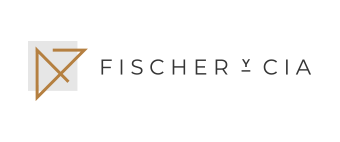 Título
cuadro
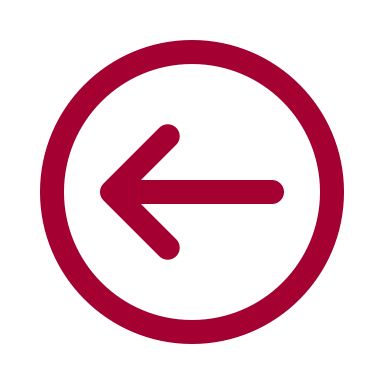 A
FYCOM.CL
7
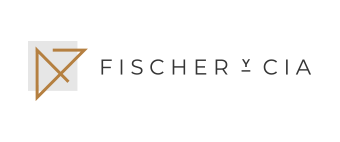 Diagrama 
de propiedad
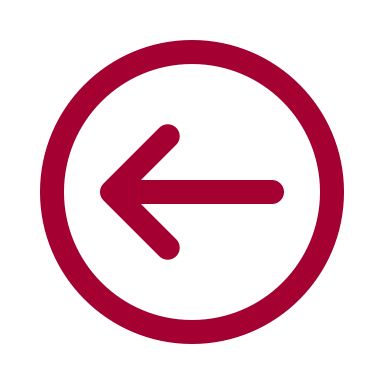 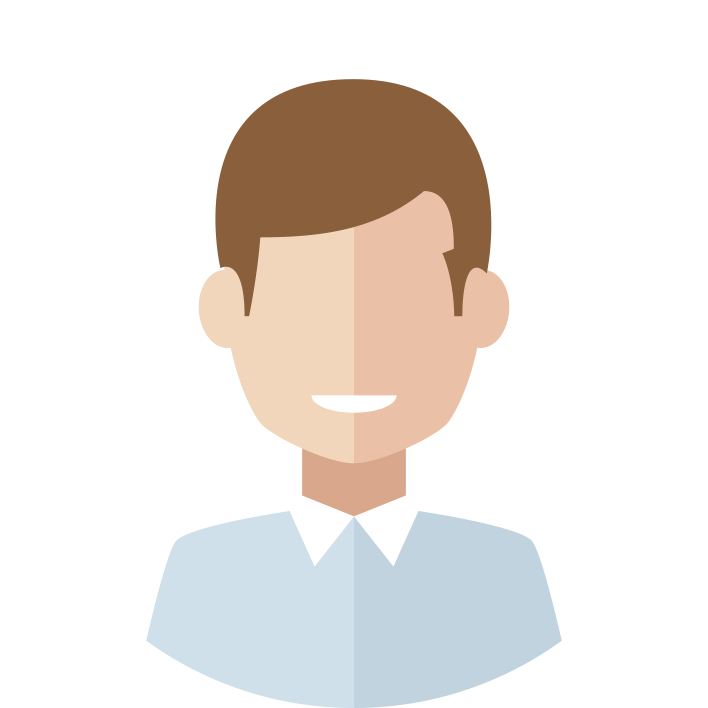 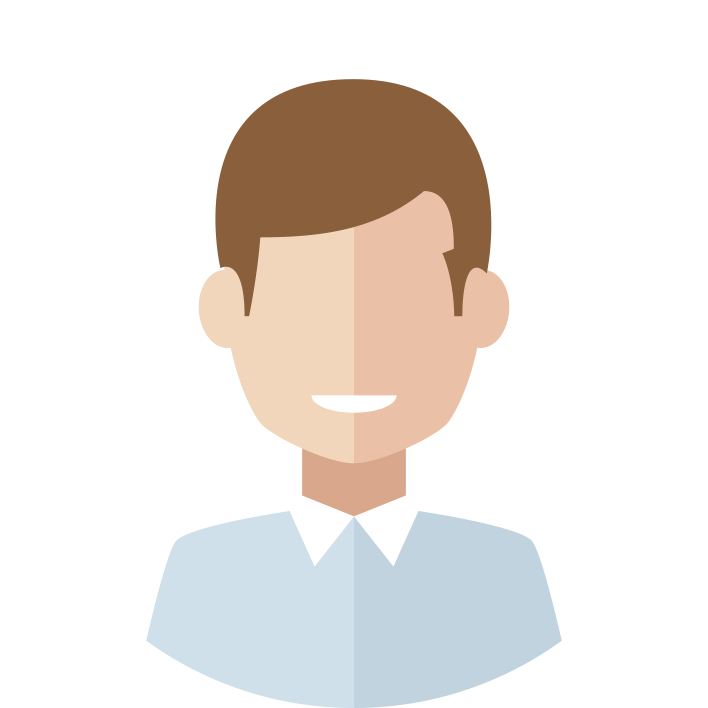 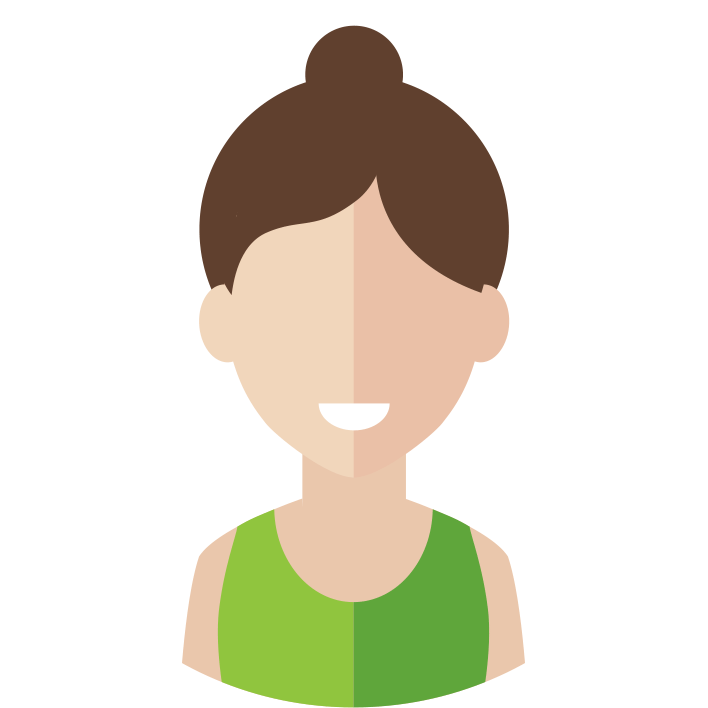 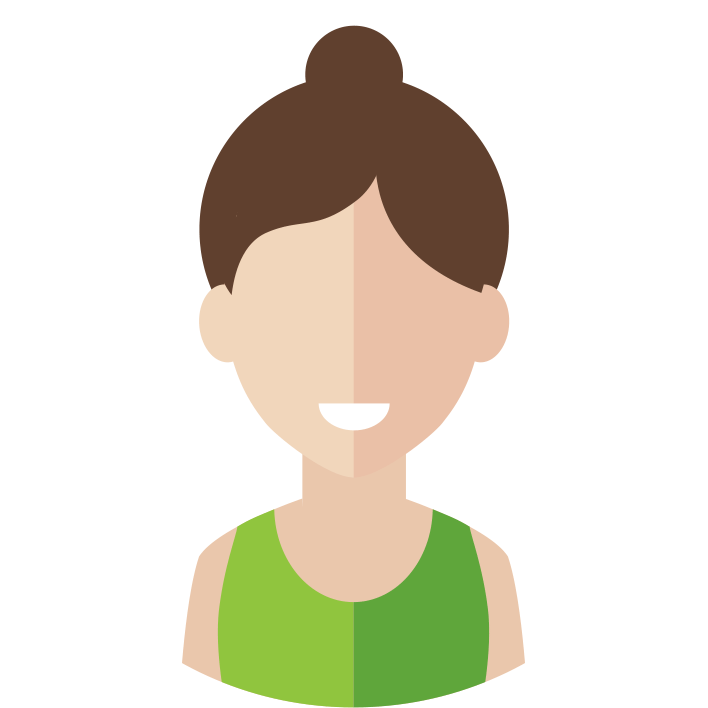 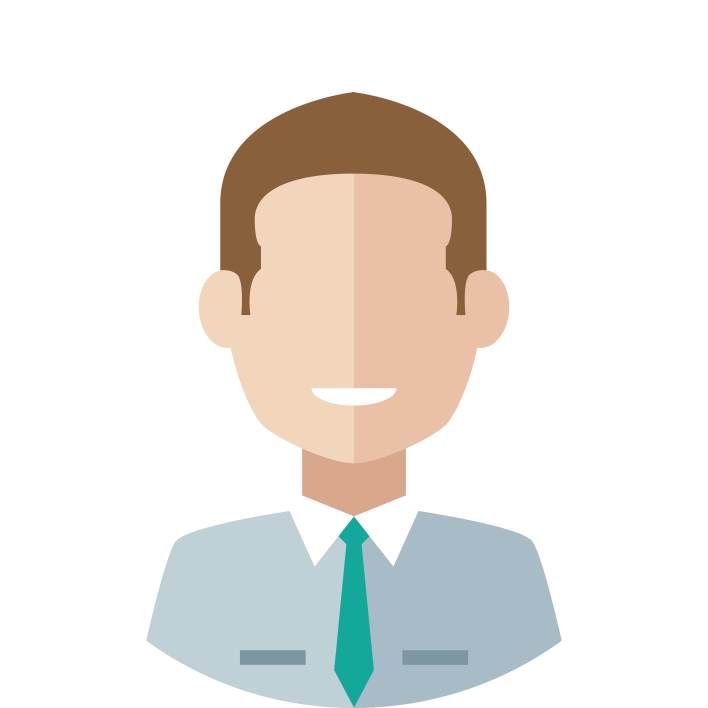 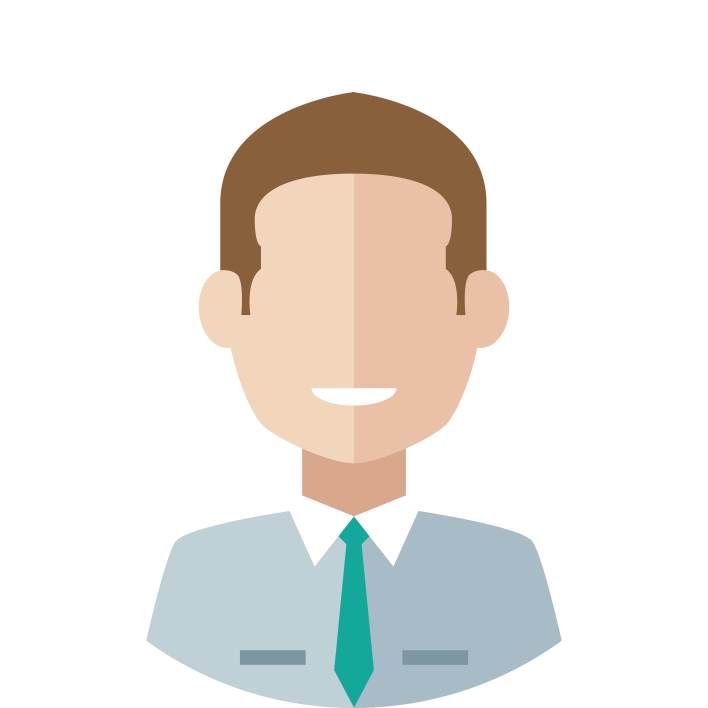 A
NN
NN
NN
NN
NN
NN
NN
NN
NN
NN
NN
NN
FYCOM.CL
100 %
100 %
100 %
100 %
100 %
100 %
NN
NN
NN
100 %
100 %
100 %
NN
NN
100 %
100 %
NN
8
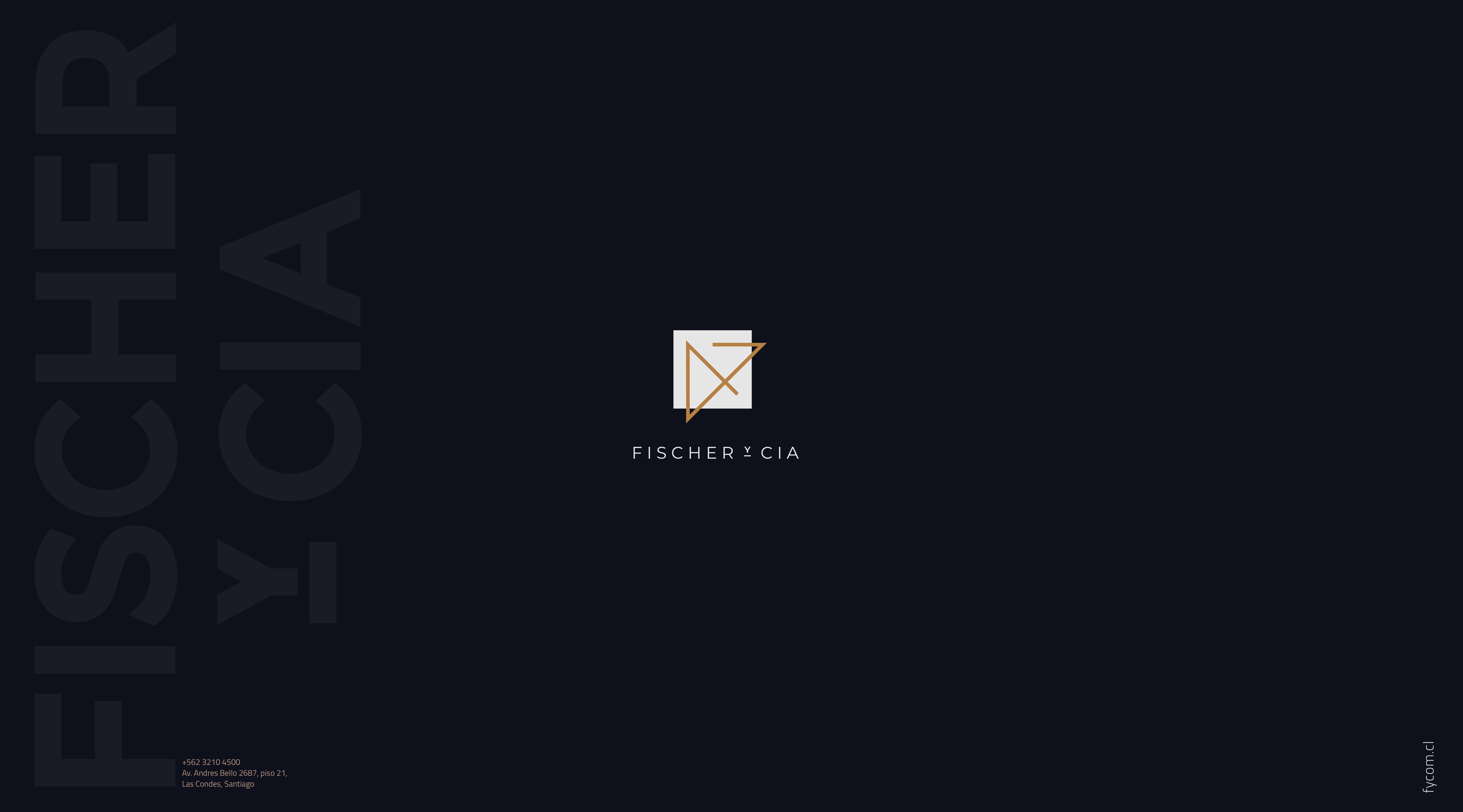 9
Iconos
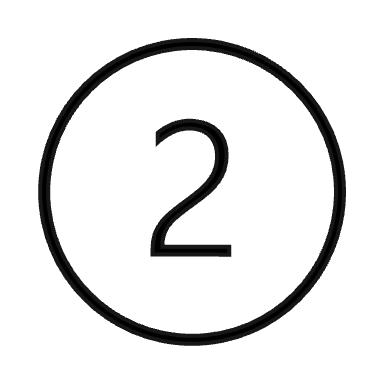 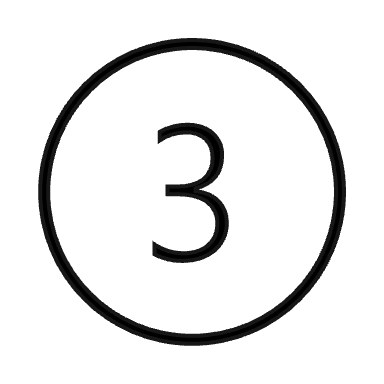 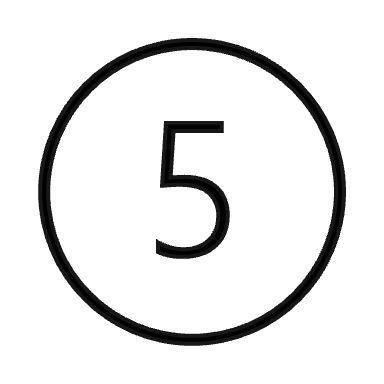 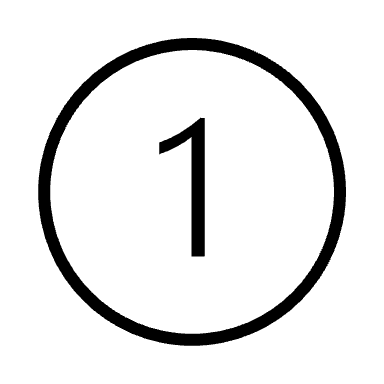 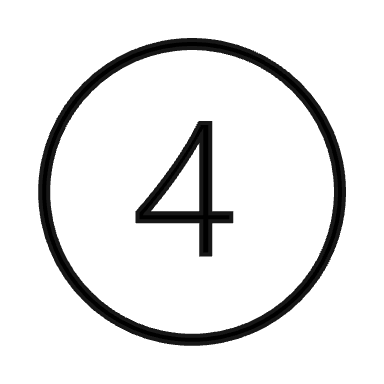 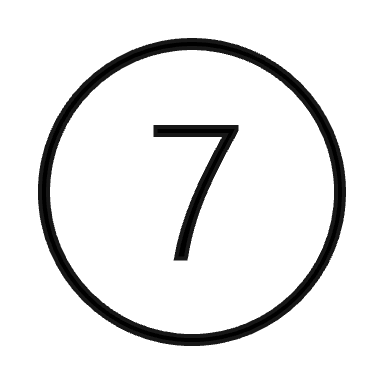 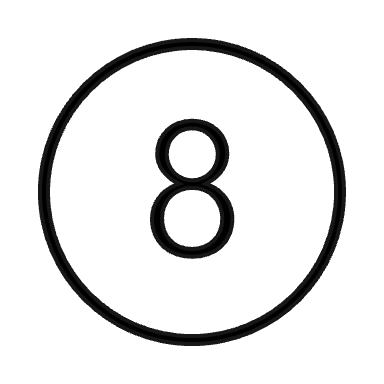 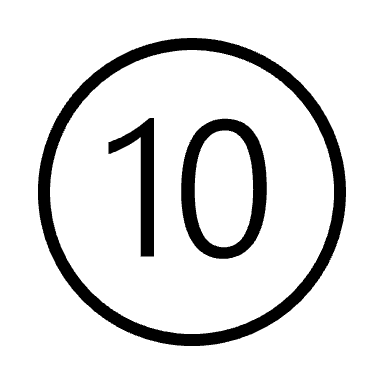 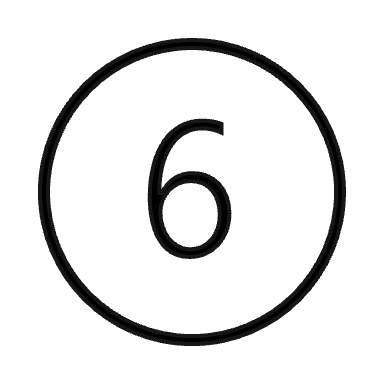 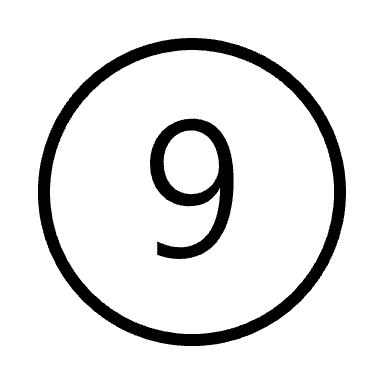 Iconos
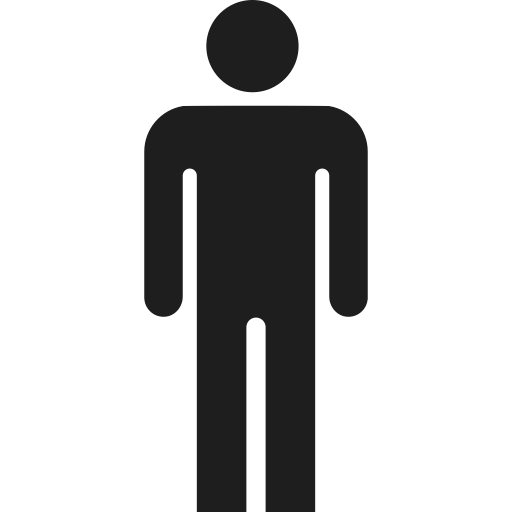 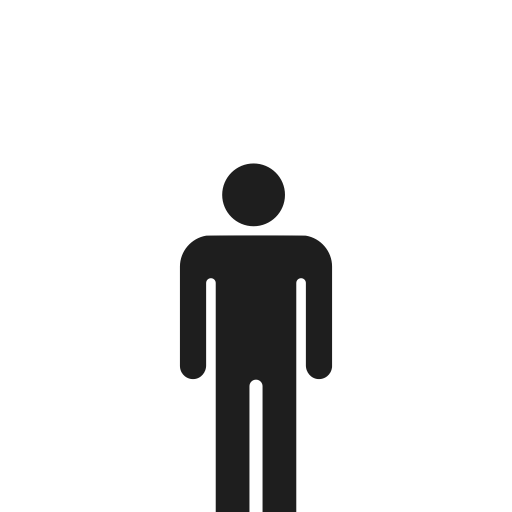 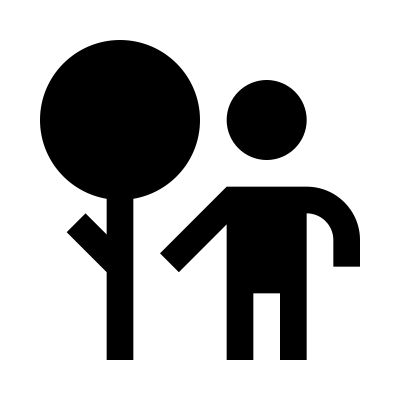 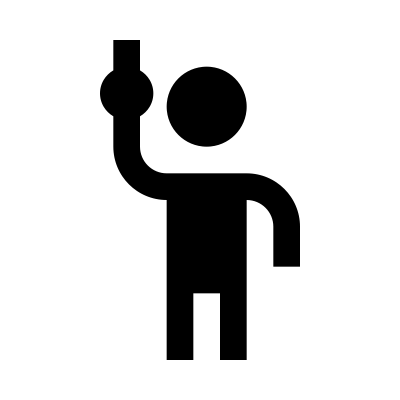 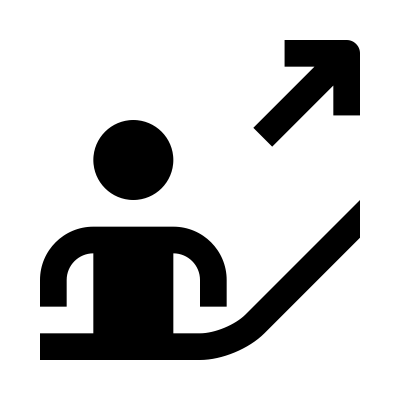 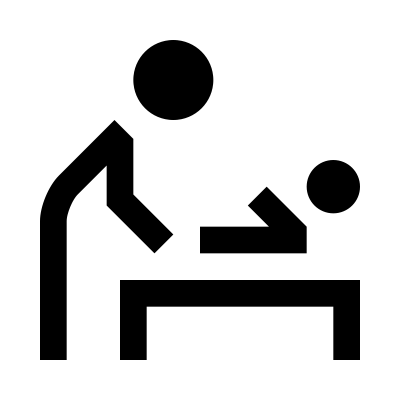 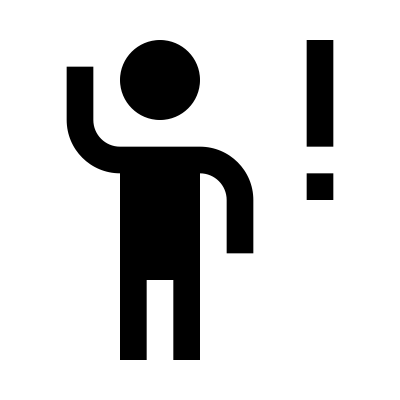 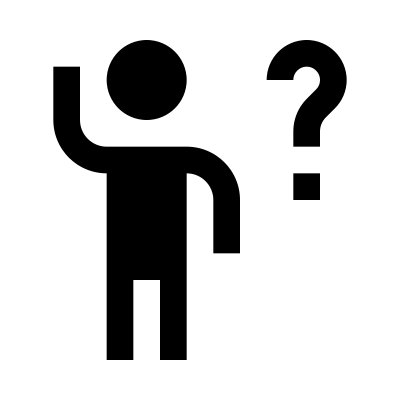 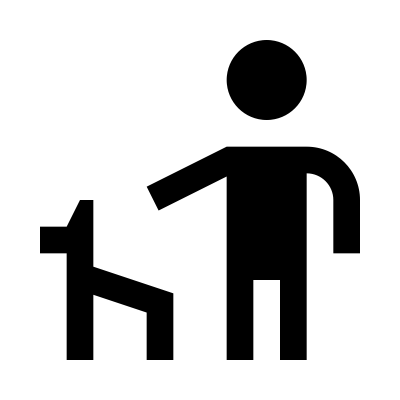 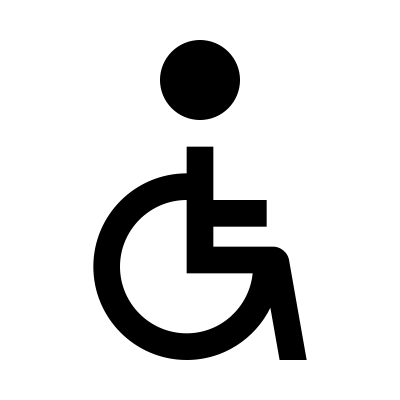 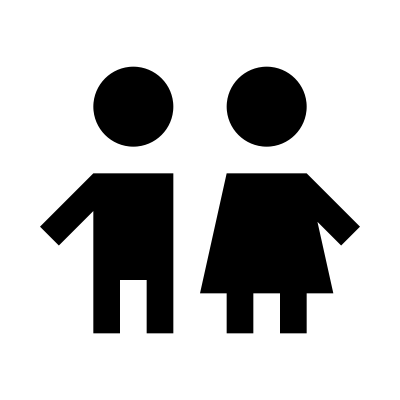 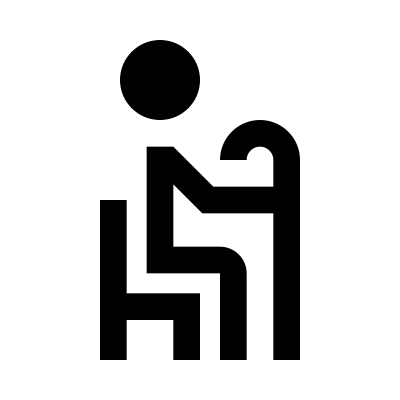 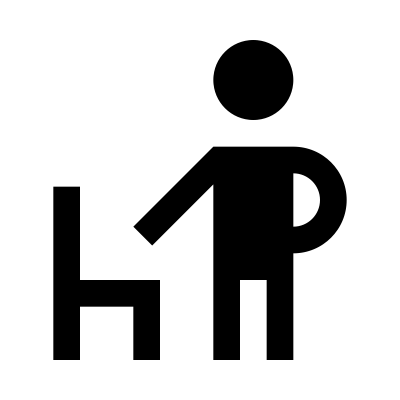 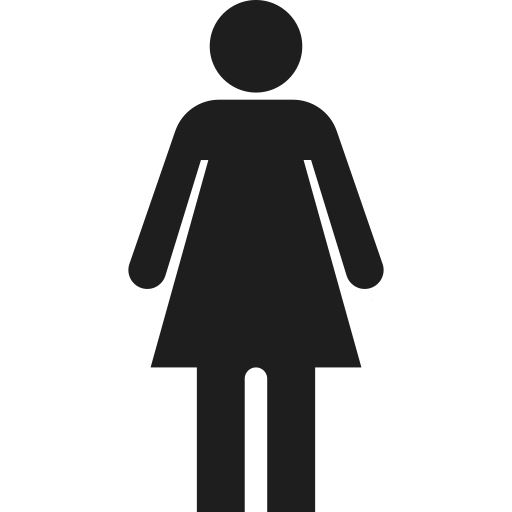 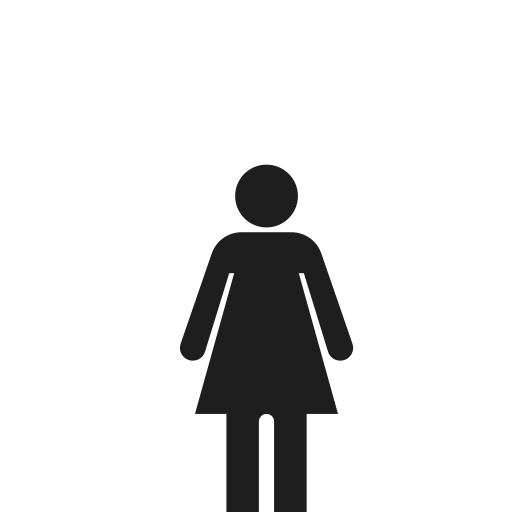 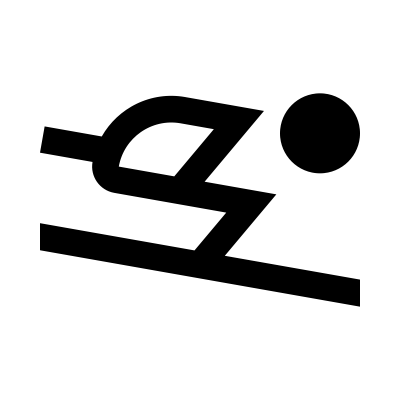 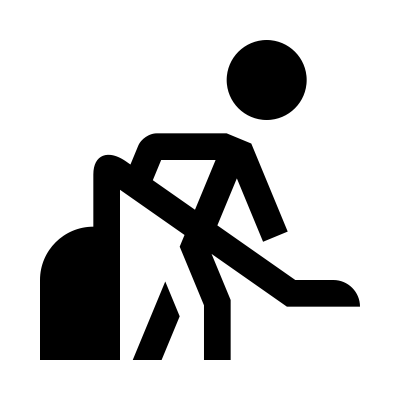 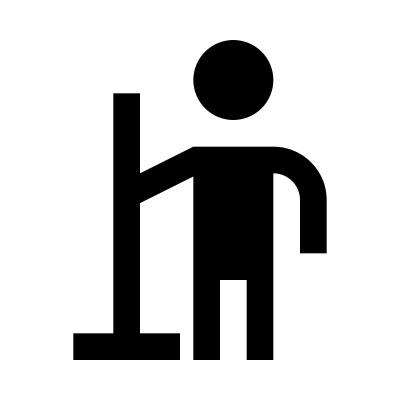 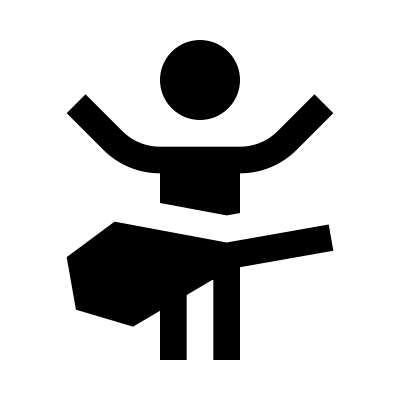 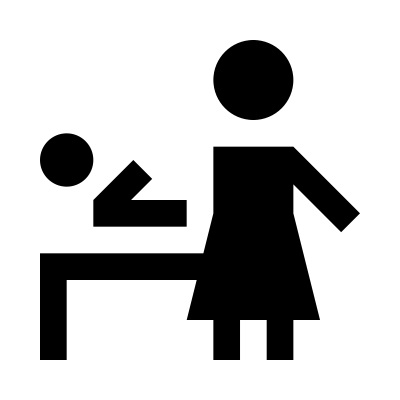 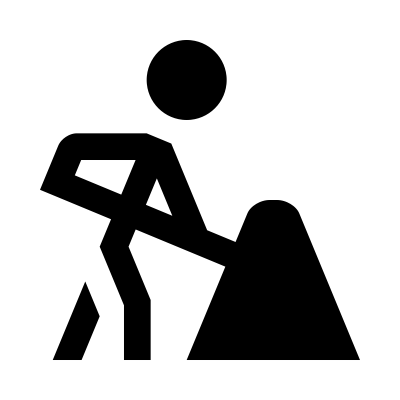 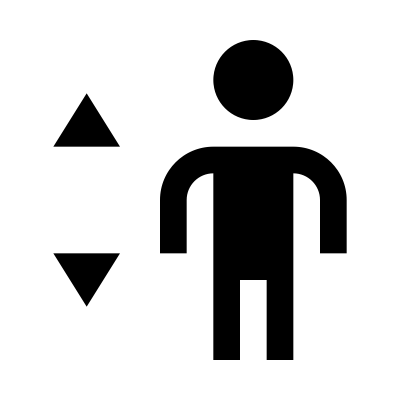 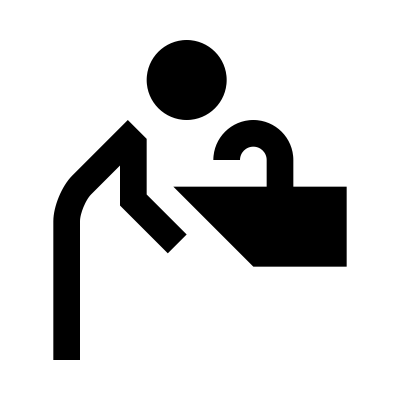 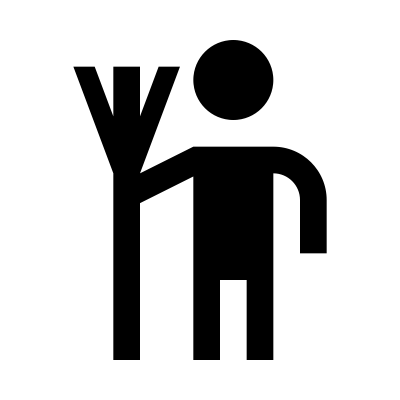 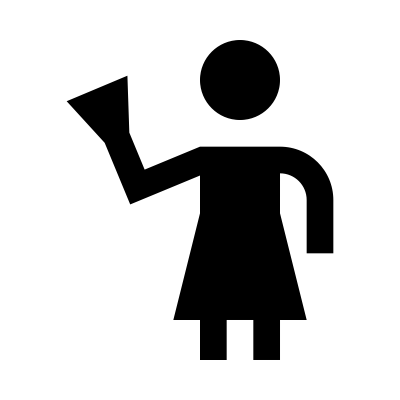 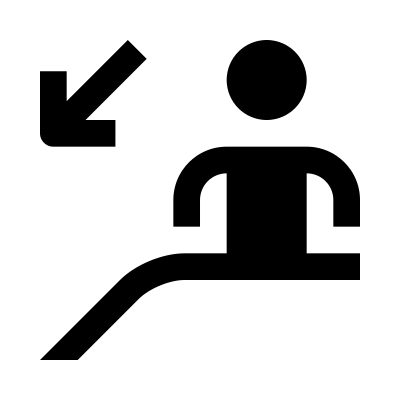 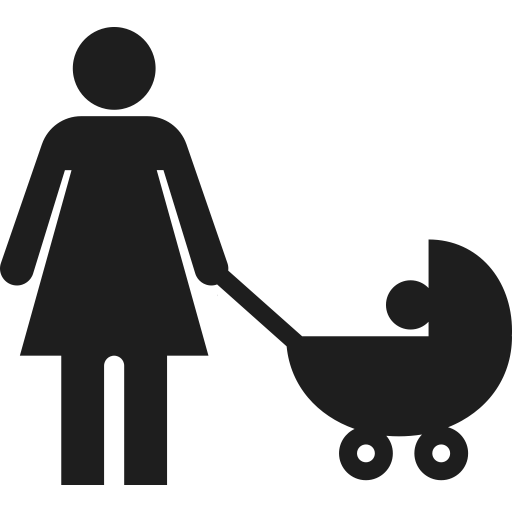 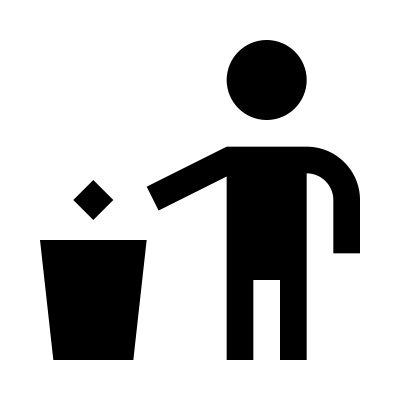 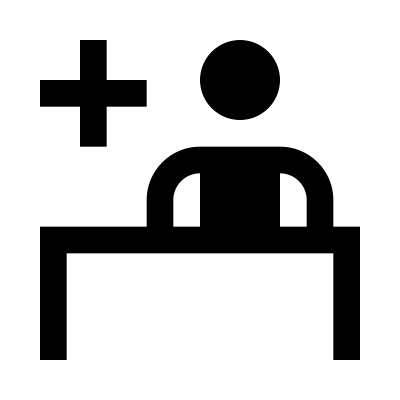 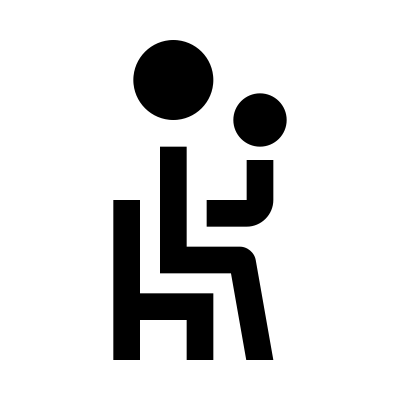 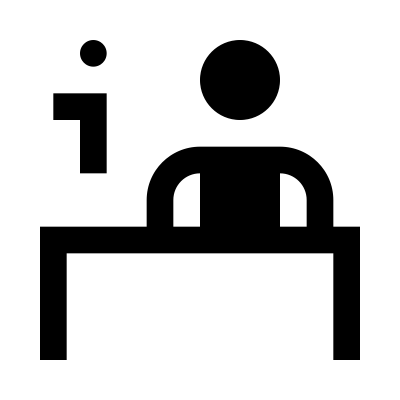 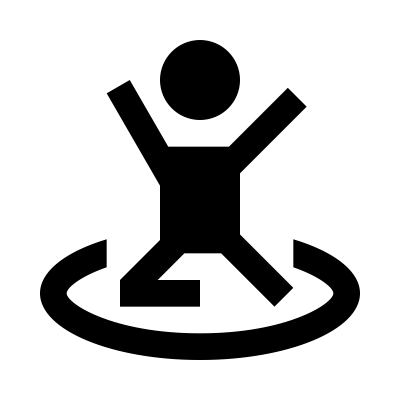 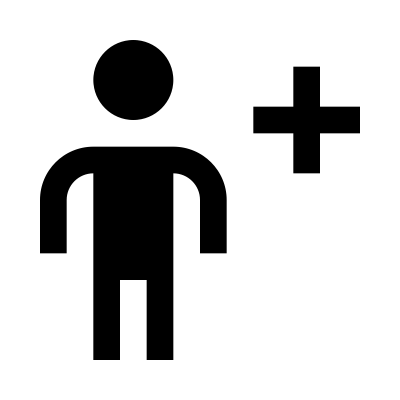 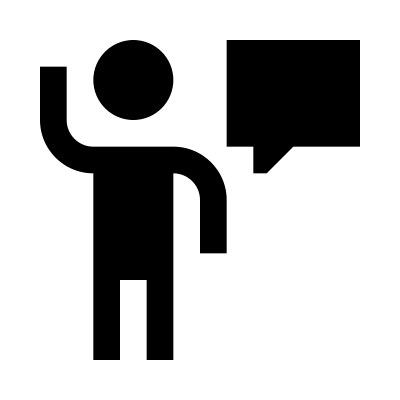 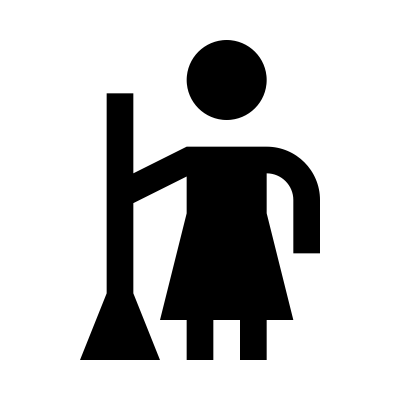 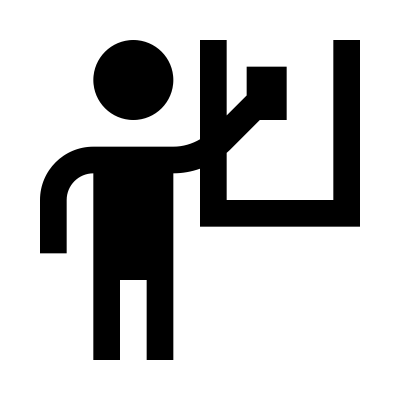 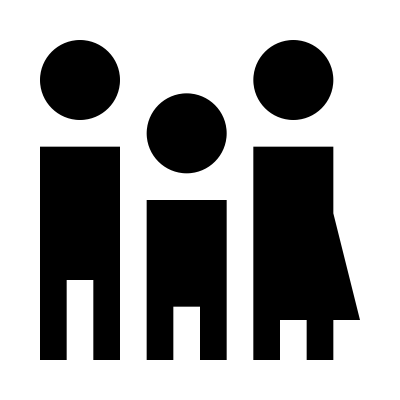 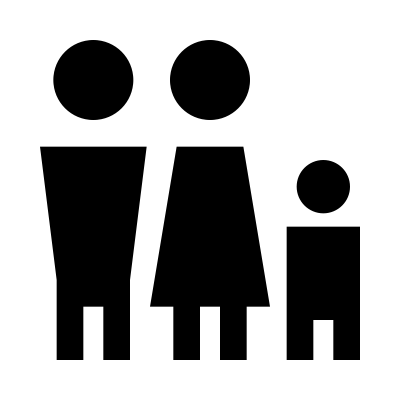 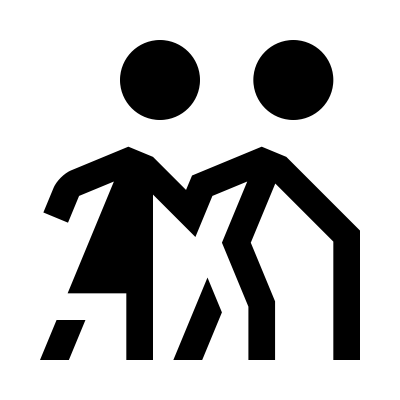 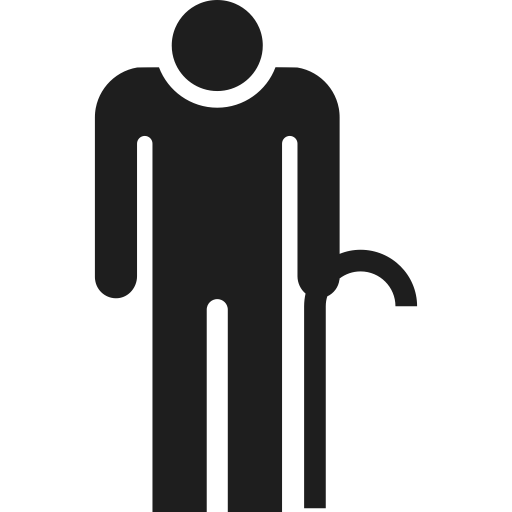 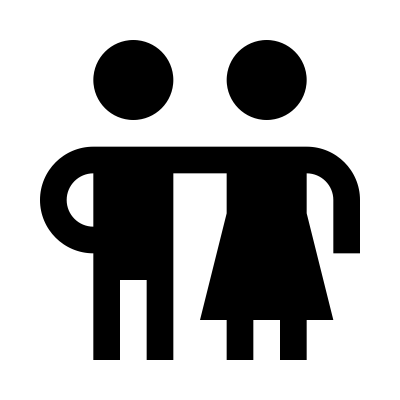 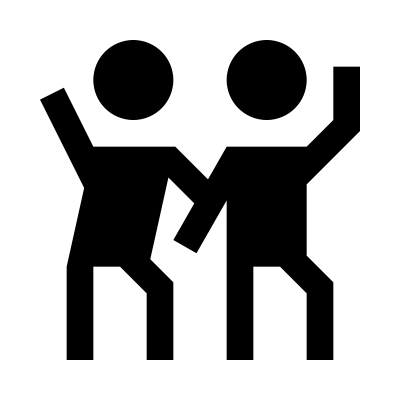 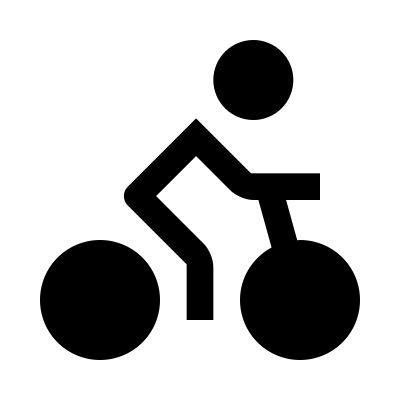 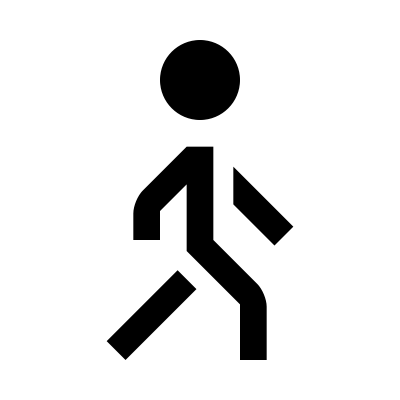 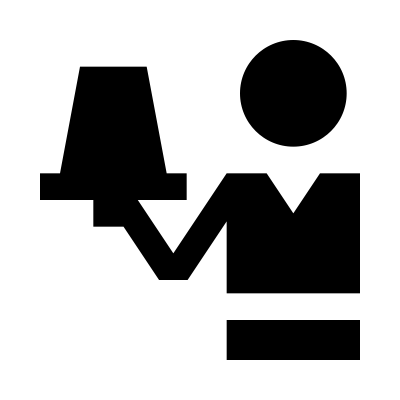 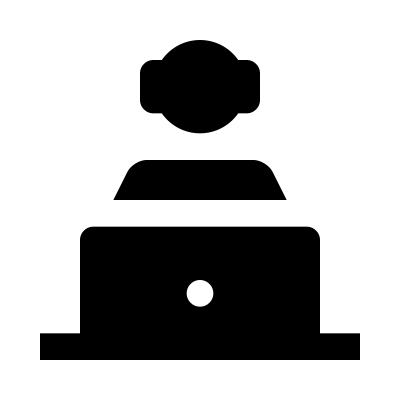 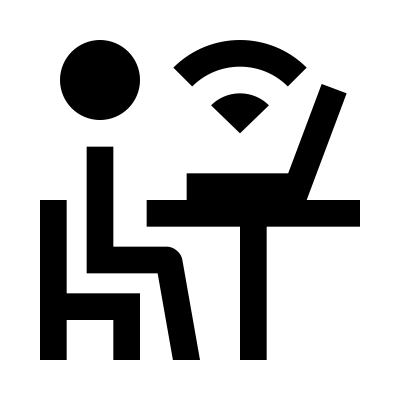 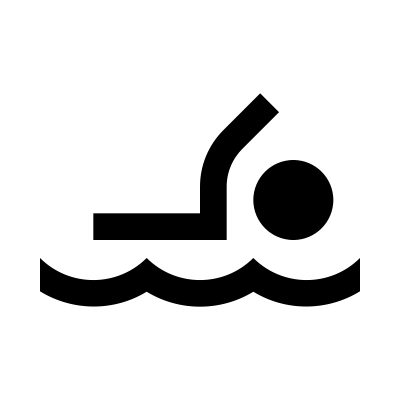 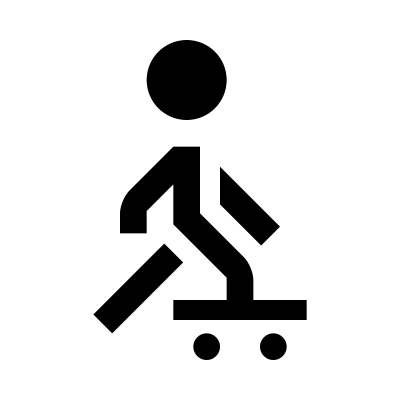 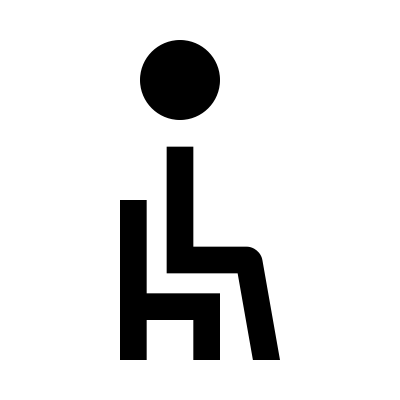 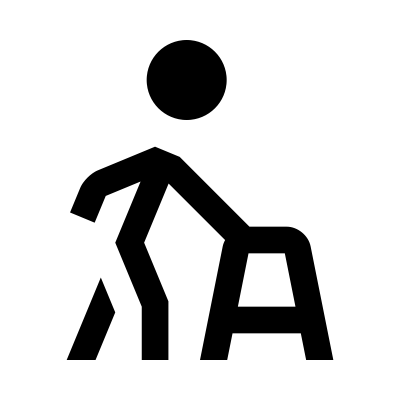 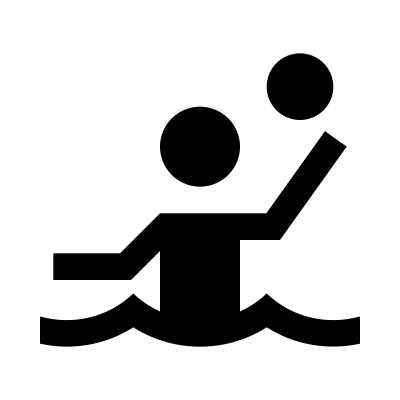 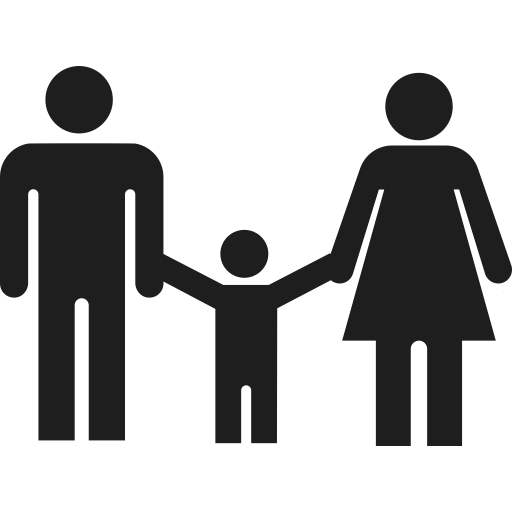 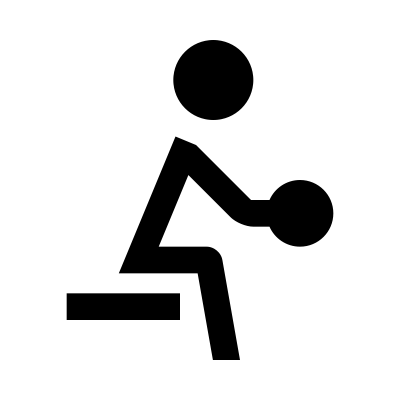 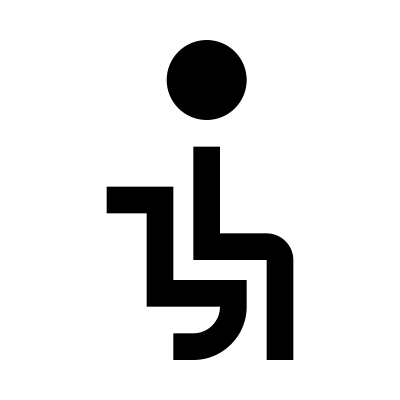 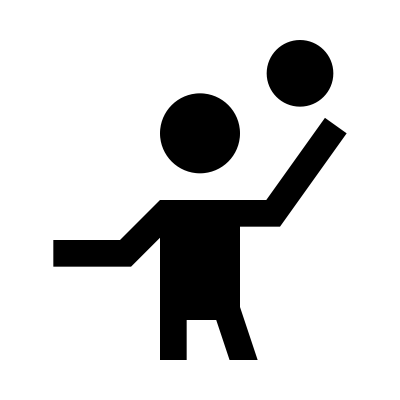 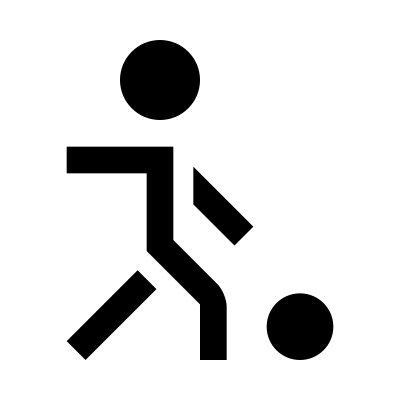 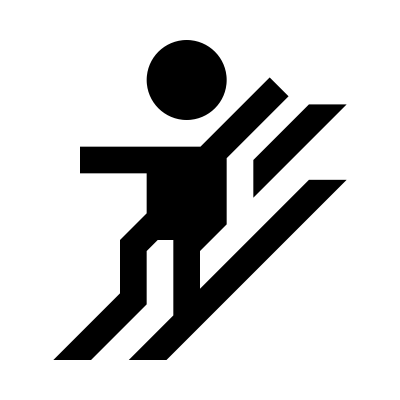 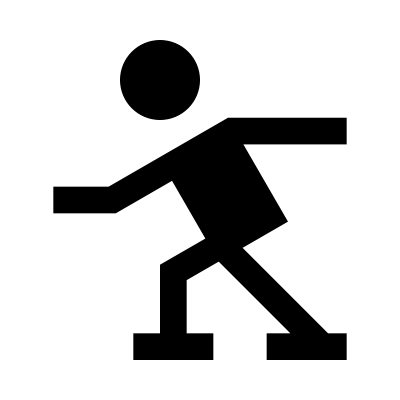 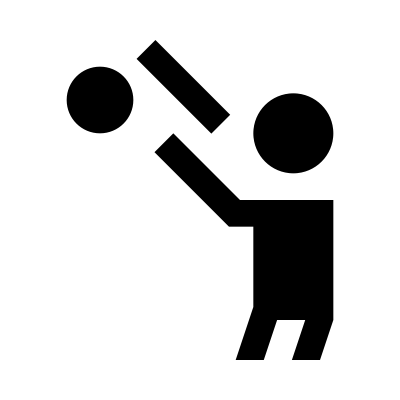 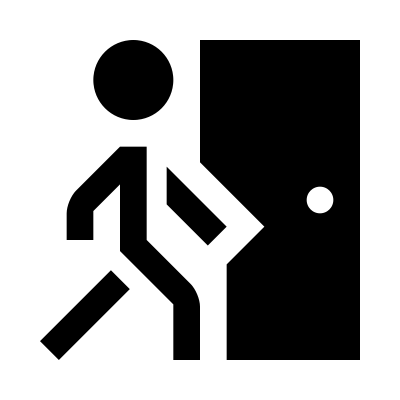 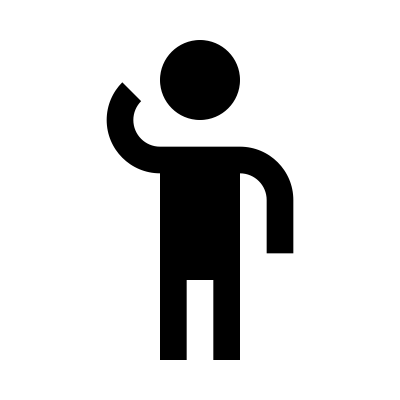 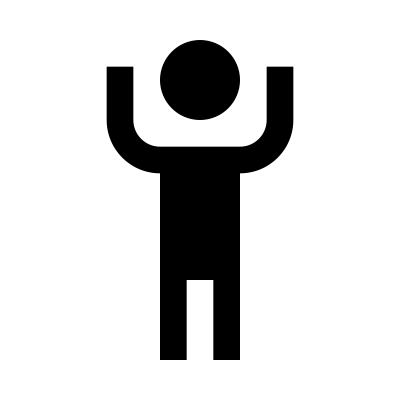 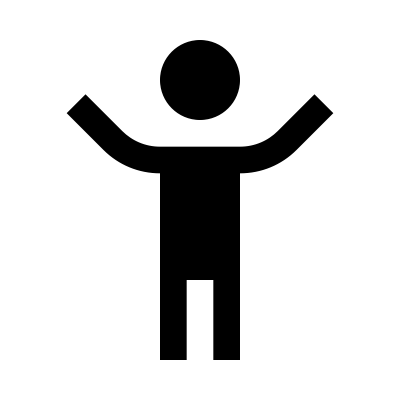 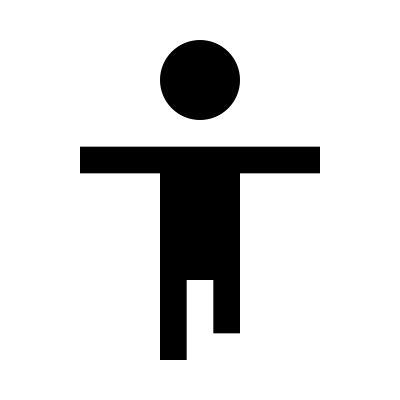 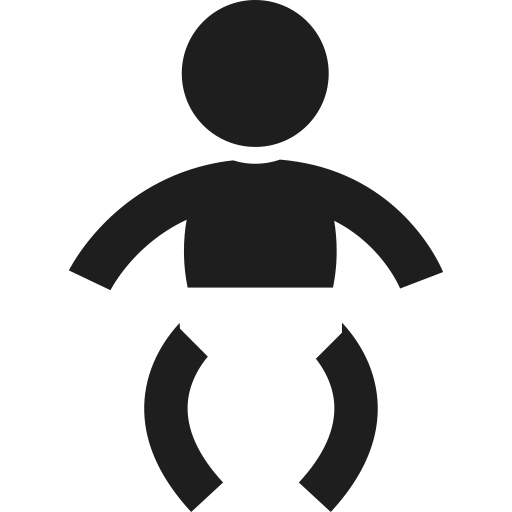 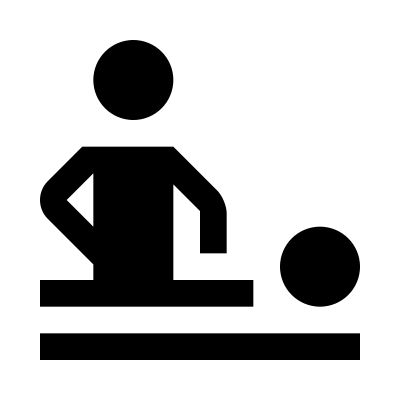 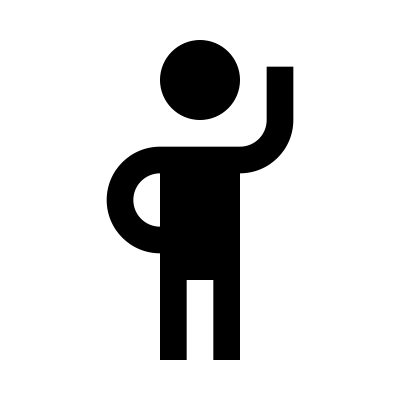 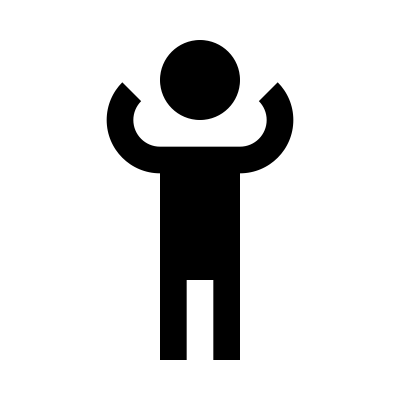 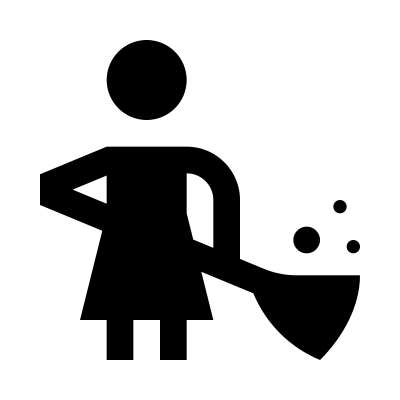 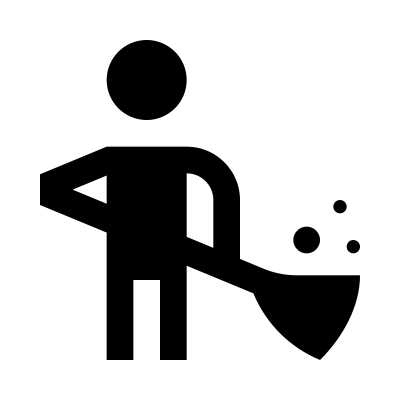 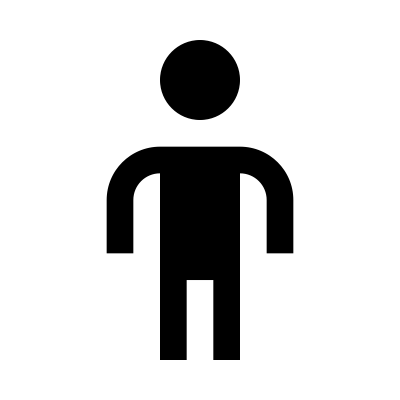 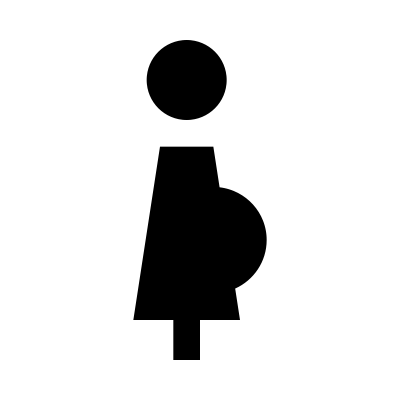 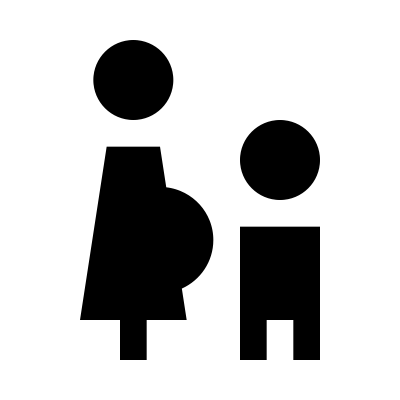 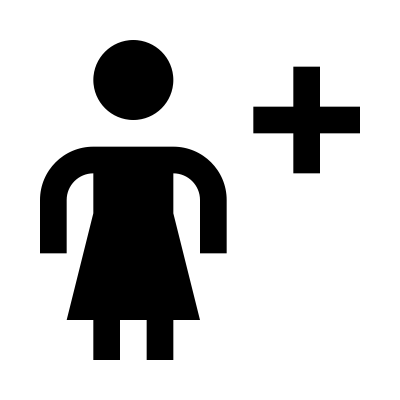 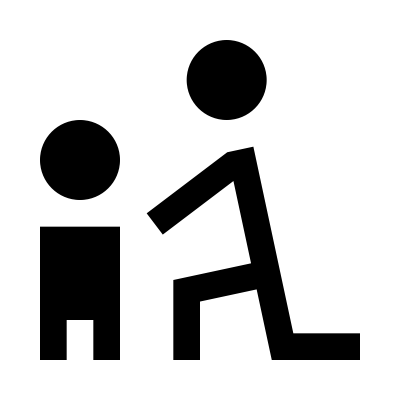 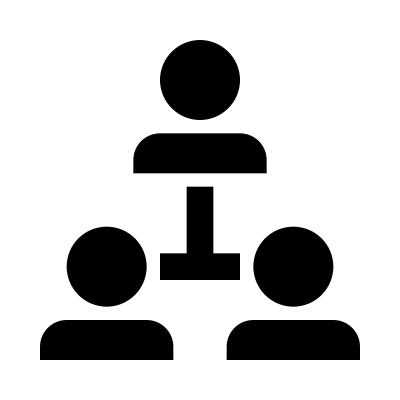 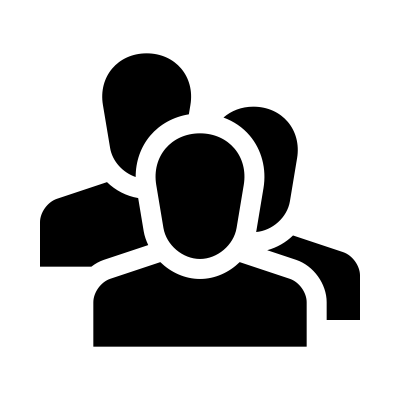 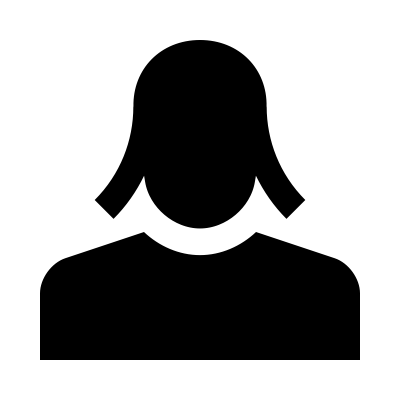 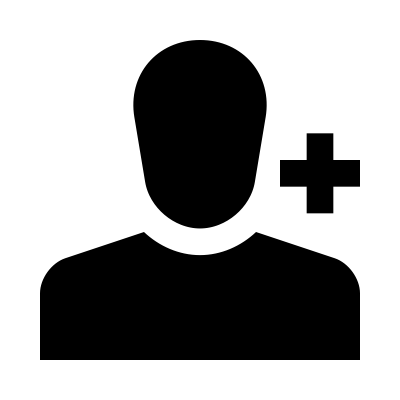 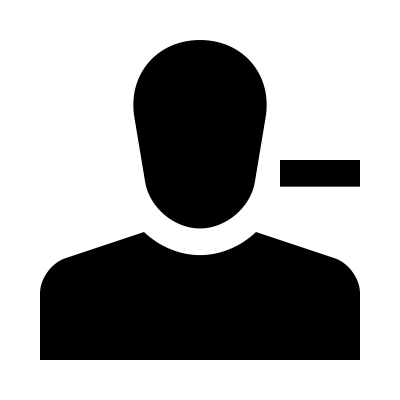 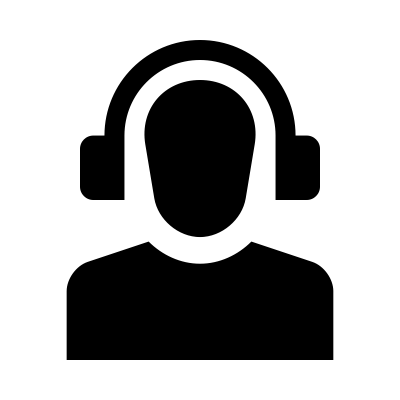 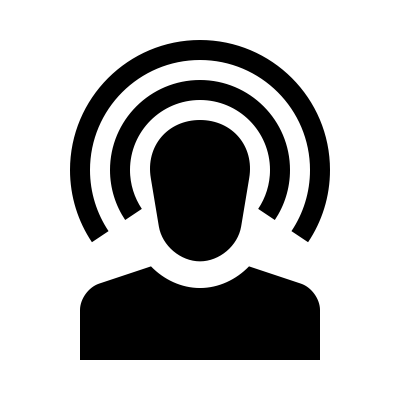 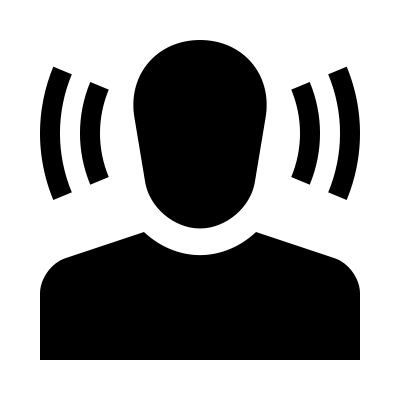 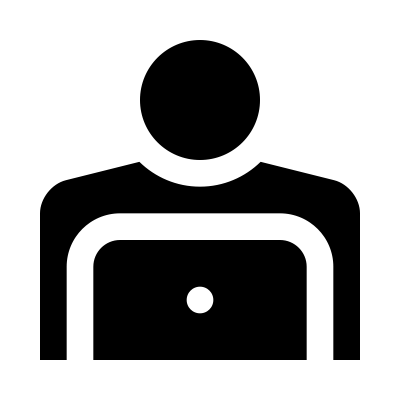 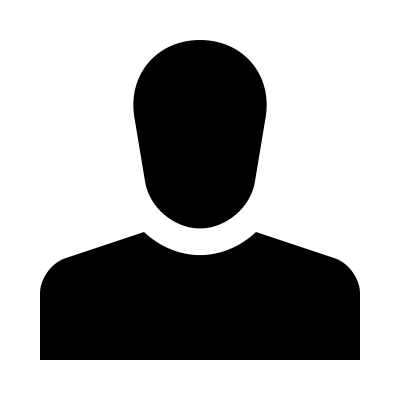 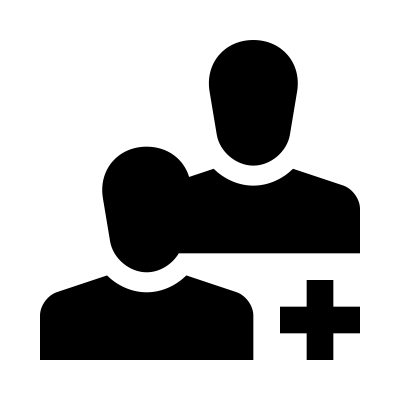 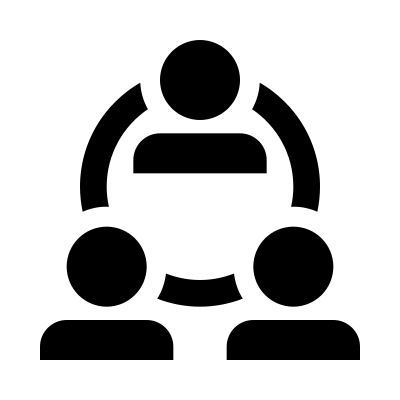 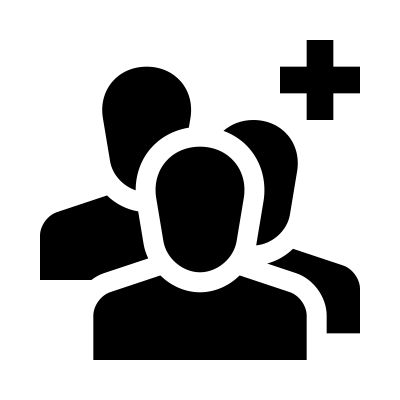 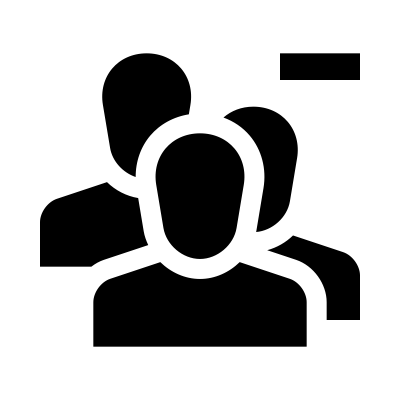 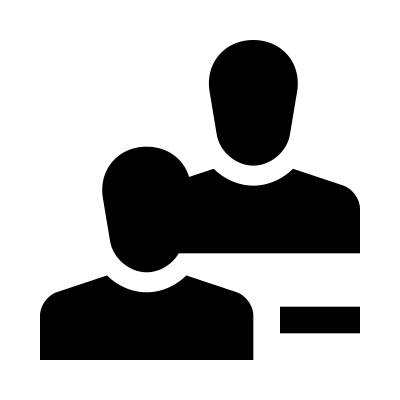 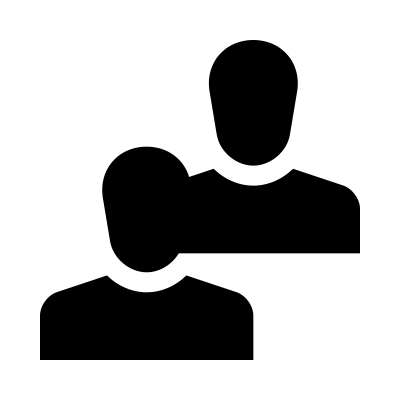 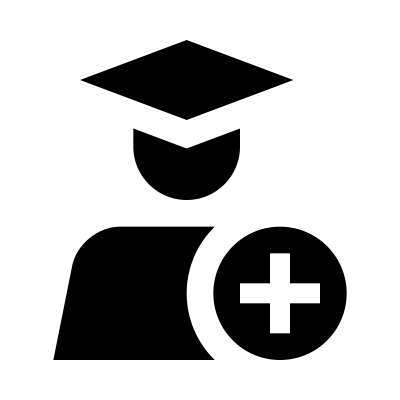 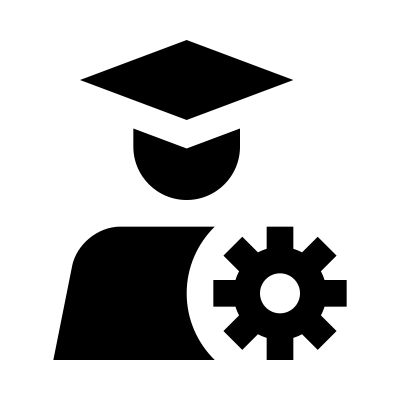 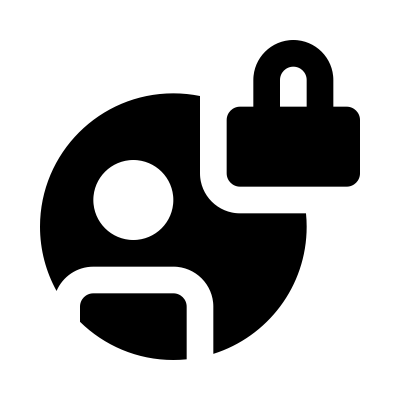 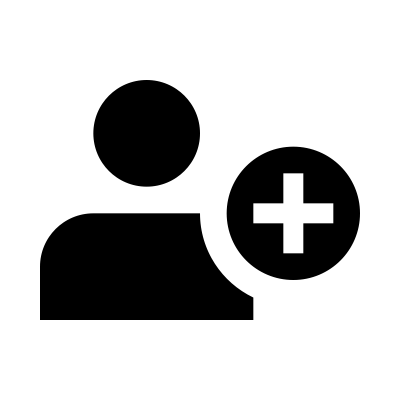 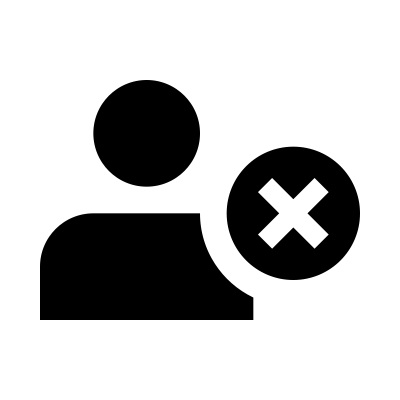 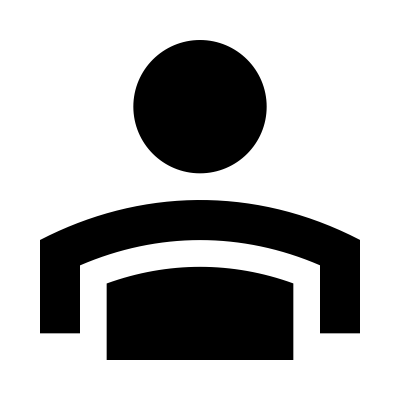 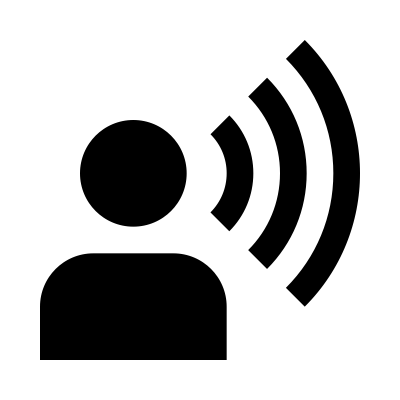 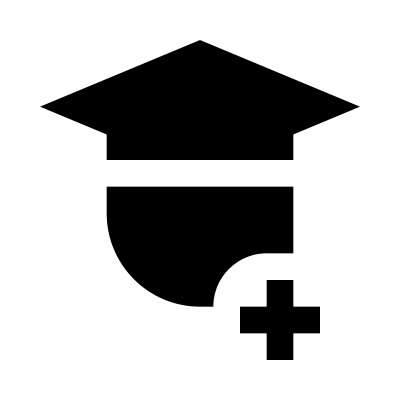 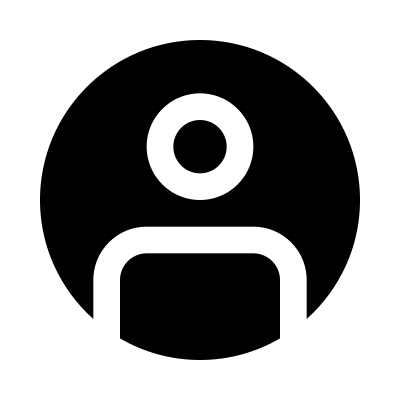 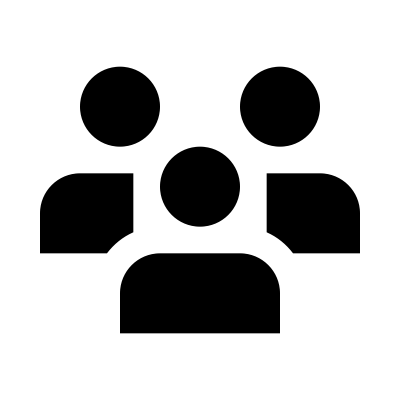 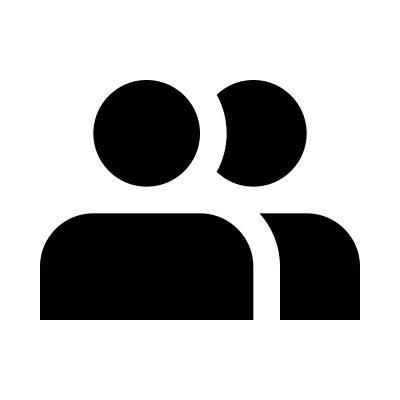 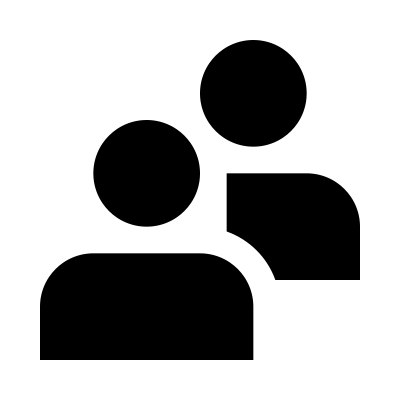 Iconos
Iconos
Iconos